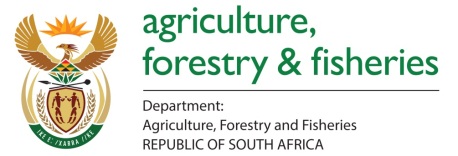 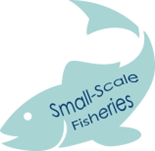 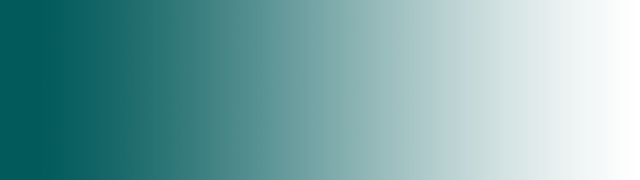 SMALL-SCALE FISHERIES: FROM POLICY TO IMPLEMENTATION
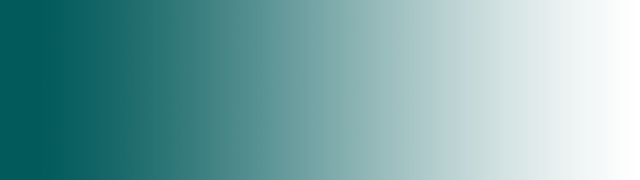 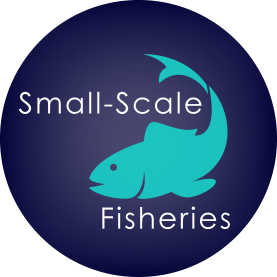 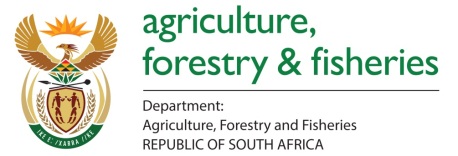 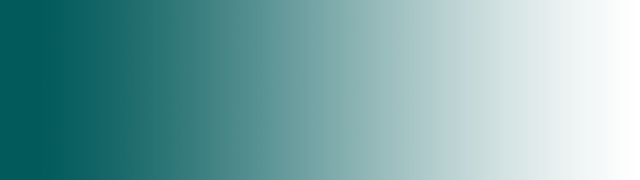 Presentation Outline
Introduction
Small-Scale Fisheries sector objectives
Progress on Implementation Process
Future work
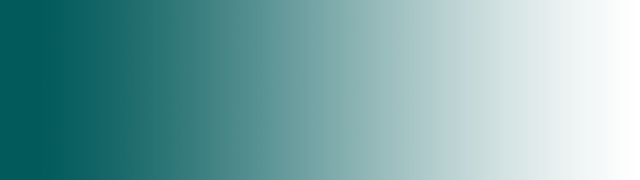 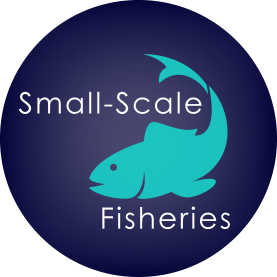 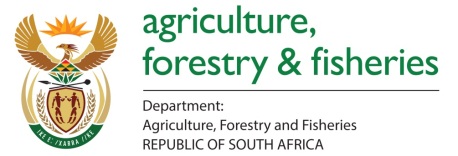 Introduction
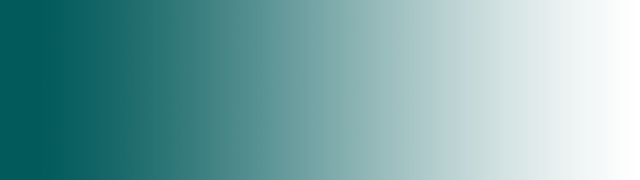 The Small Scale Fisheries Policy (SSFP) was developed as a response to an Equality Court order in 2007.
The court order compelled government to redress the inequalities suffered by traditional fishers who conducted fishing and fishing related activities for many years as part of a customary practice, but were generally not given fishing rights.
The SSFP went through an extensive process of consultation with all relevant stakeholders under the oversight of National Economic Development and Labour Council (NEDLAC).
The primary aim of the SSFP is to provide redress and recognition of the rights of traditional fishers.
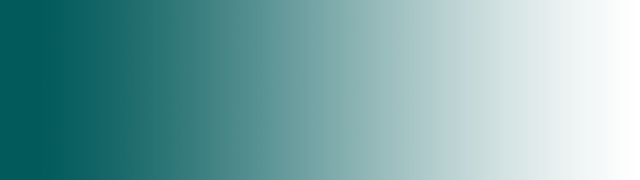 3
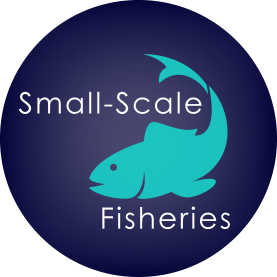 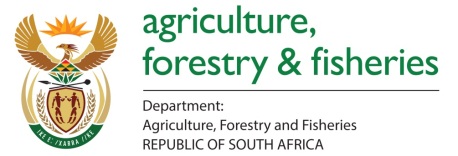 Introduction (cont…)
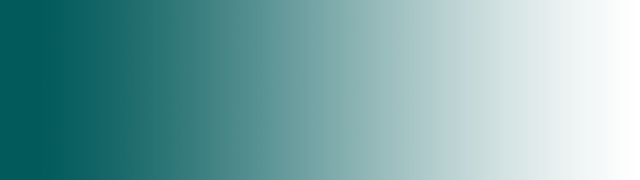 Some important features of the SSFP, include;
Sustainable utilization of resources
Sustaining livelihoods
Poverty alleviation through economic development and job creation, and
Food security
Some key principles of the SSFP include community-orientated management, co-management of resources and an allocation of the basket of species.
The SSFP was adopted in 2012 and set guidelines for formally establishing Small Scale Fisheries sector.
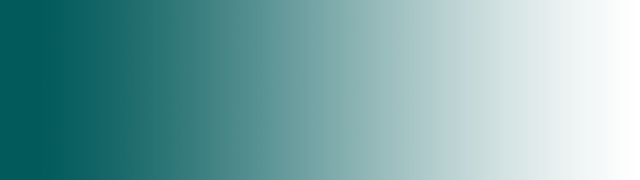 4
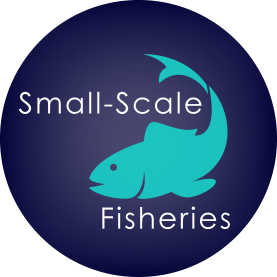 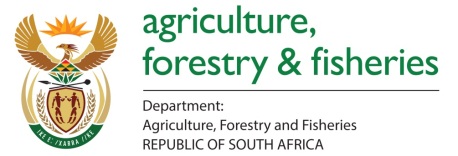 Introduction (cont…)
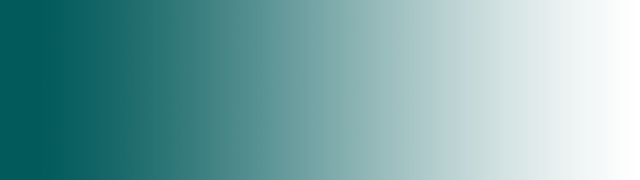 In 2013 the SSFP Implementation Plan (IP) was finalised. The IP estimated a five (5) year process and a total budget of R424 million. 
Accordingly, the MLRA had to be amended to accommodate the small-scale fishing sector. 
The MLRA Amendment Bill was extensively consulted on and was signed into law by the President in May 2014. 
Extensive consultation was done on the draft SSF Regulations, which was based on the SSFP. Feedback was also provided to NEDLAC on the SSF Regulations.
The SSF Regulations were approved by Minister and President promulgated the Amended MLRA in March 2016, which allowed the Department to proceed with the SSFP implementation process.
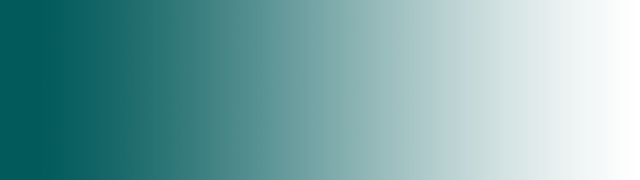 5
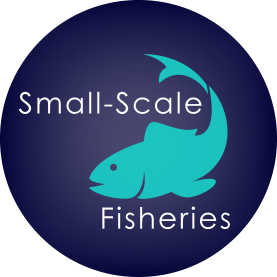 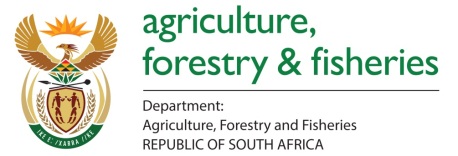 Small-Scale Fisheries Sector objectives
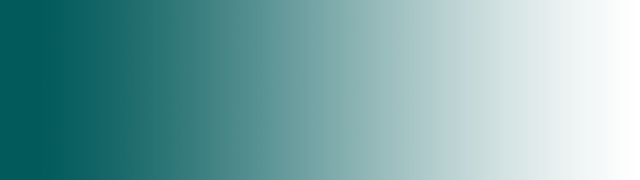 Create a sustainable, equitable, small-scale fishing sector 
Secure the well-being and livelihood of small-scale fishing communities
Maintain the health of marine ecosystems
Uplift fishing communities by providing appropriate support mechanisms, education and training, infrastructure and participatory management practices.
Communities and Government co-manages near-shore marine living resources
Takes fundamental human rights, MLRA principles and international obligations into account
Give due regard to promoting interests of women, disabled and child-headed households
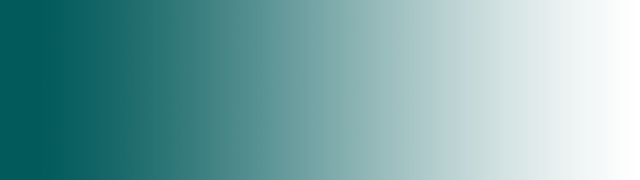 6
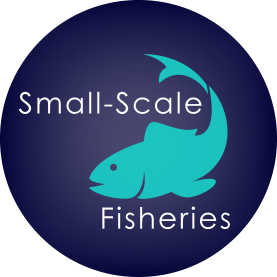 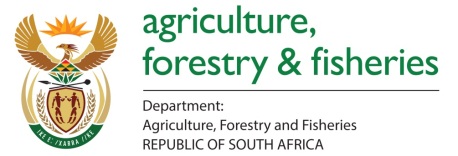 Progress on Implementation Process
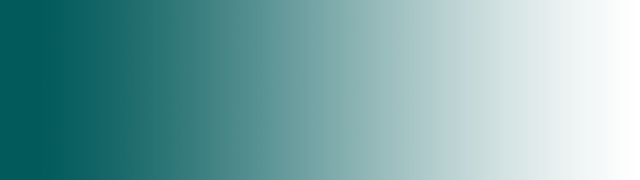 2016
Amended MLRA promulgated - Mar
 SSF regulations approved - Mar
Expression of Interest closed –  Apr (316 communities registered)
Registration conducted (NC, WC, EC, KZN) – Mar-Aug
Socio-economic baseline survey conducted for all communities – Mar -Aug
Verification and assessments conducted (NC, WC, EC, KZN) – Mar -Aug
Announcement of provisional lists of successful fishers (NC, WC- Oct16, (EC- Nov16, 
Appeals process (NC, WC, EC) – Sep, Nov, Dec
Appeals assessed (NC) - Oct
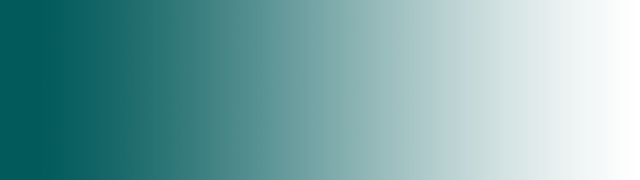 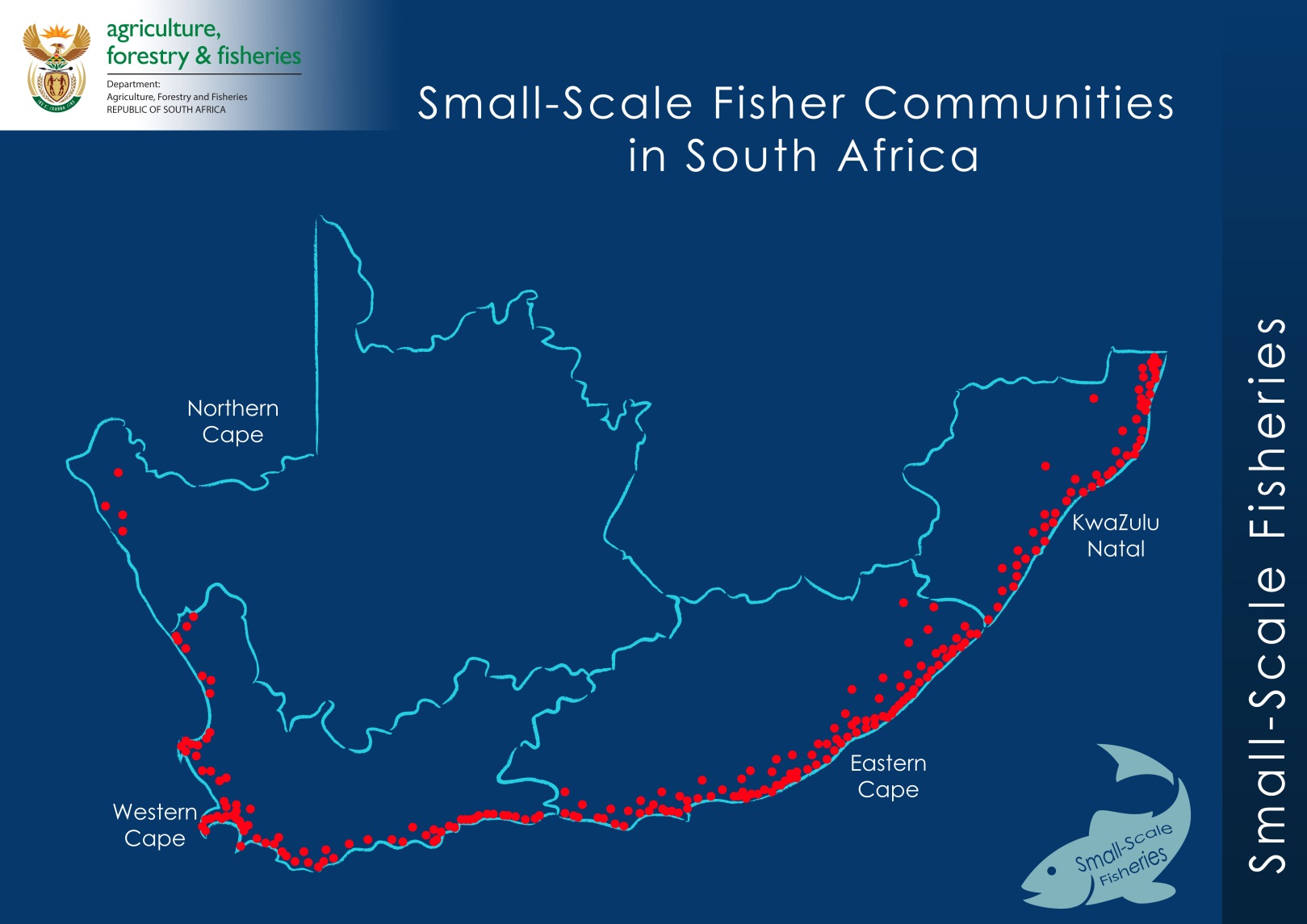 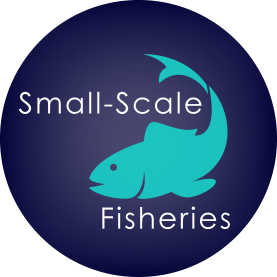 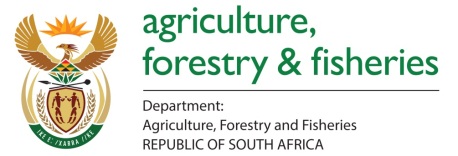 Progress on Implementation Process  cont…
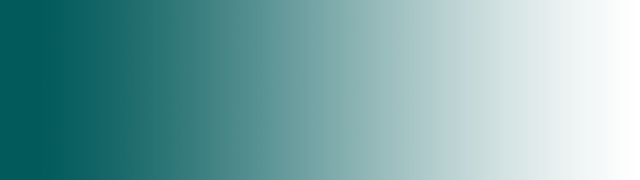 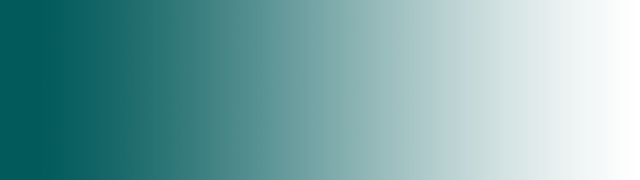 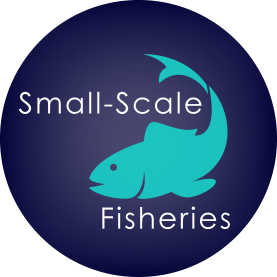 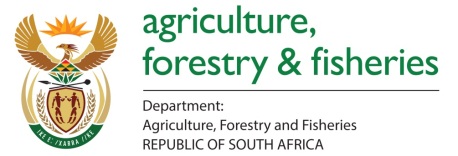 Progress on Implementation Process  cont…
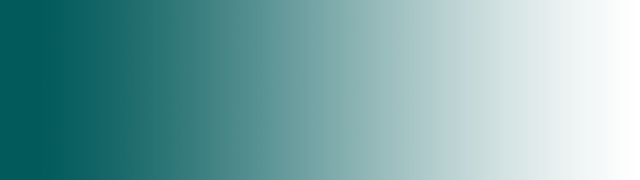 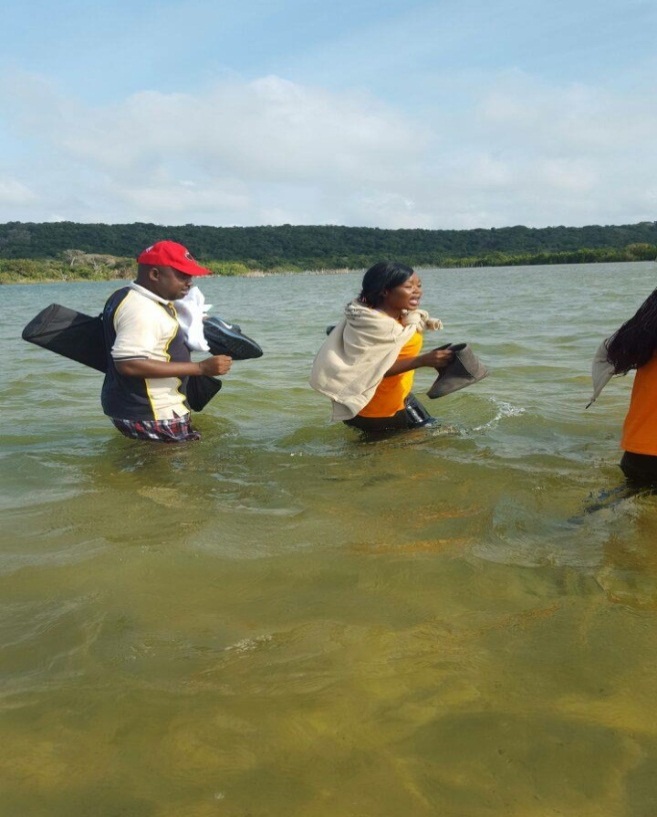 Registration and verification by numbers: 
4 coastal provinces 
5 months community work
55 DAFF officials & 60 service provider staff
316 communities
22 601 people registered
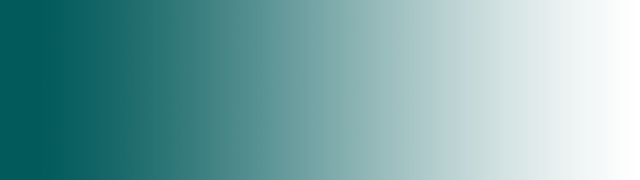 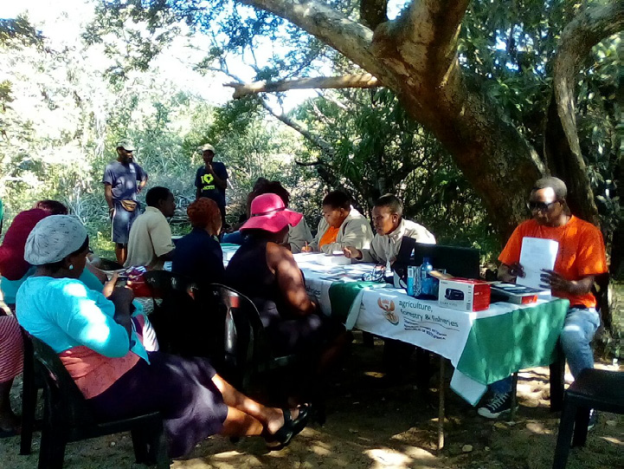 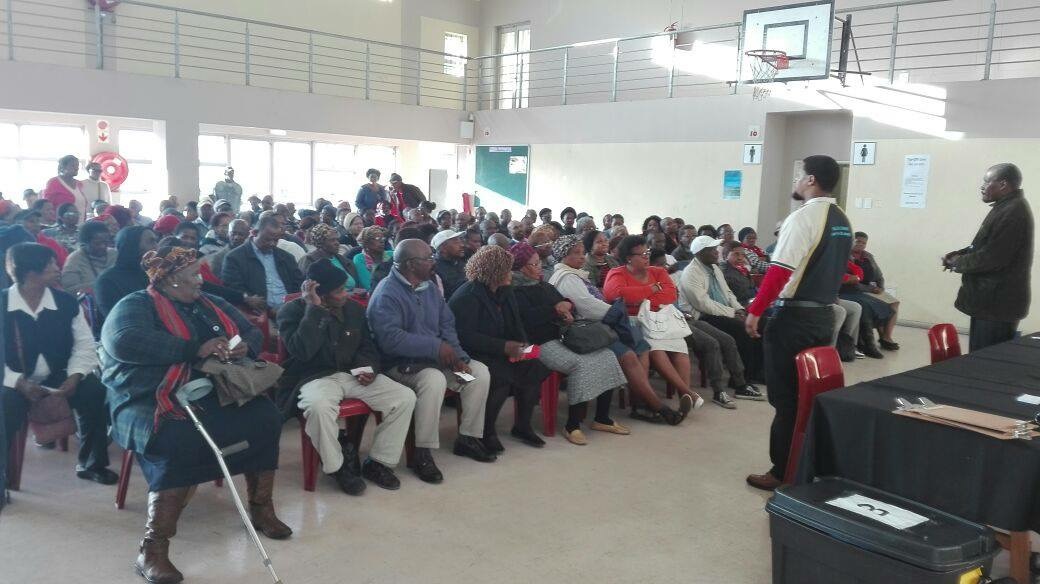 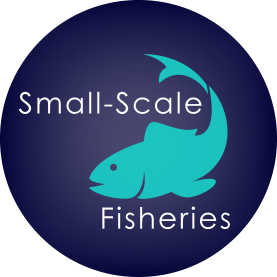 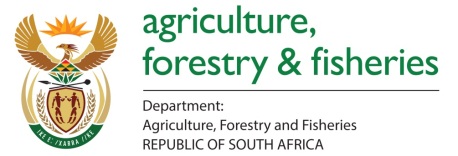 Progress on Implementation Process cont…
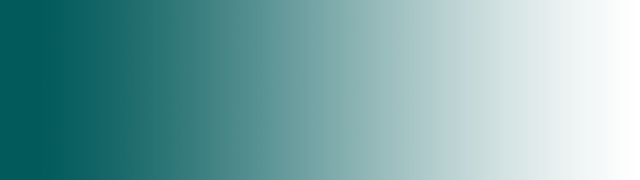 2017
Concluded appeals process for NC and provided recommendation en route to Hon. Minister
Announced provisional lists for KZN in May17
Consulted on proposed fee structure for small-scale fisheries sector in June17
Finalized socio-economic baseline for NC, WC, EC, KZN in July17
Conducted appeals process for KZN in May-August17
Assessed WC and EC appeal applications in August17
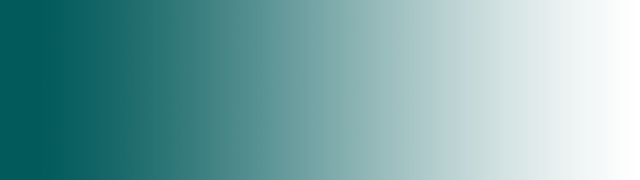 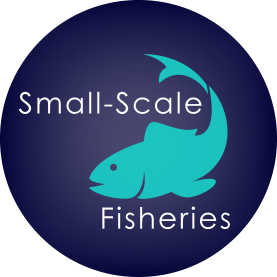 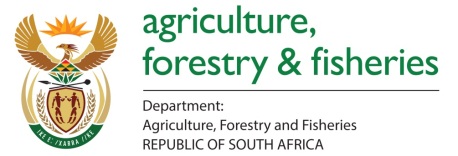 Future work
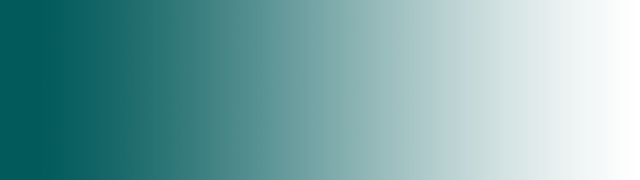 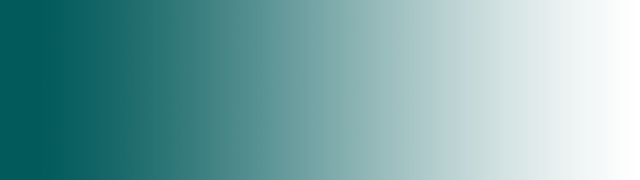 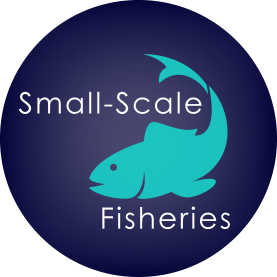 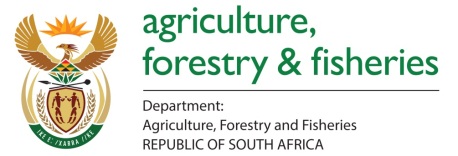 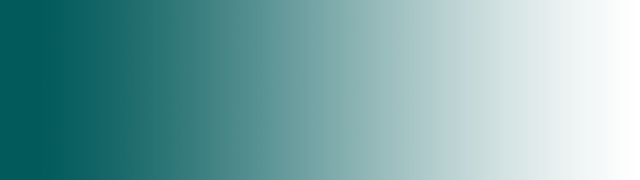 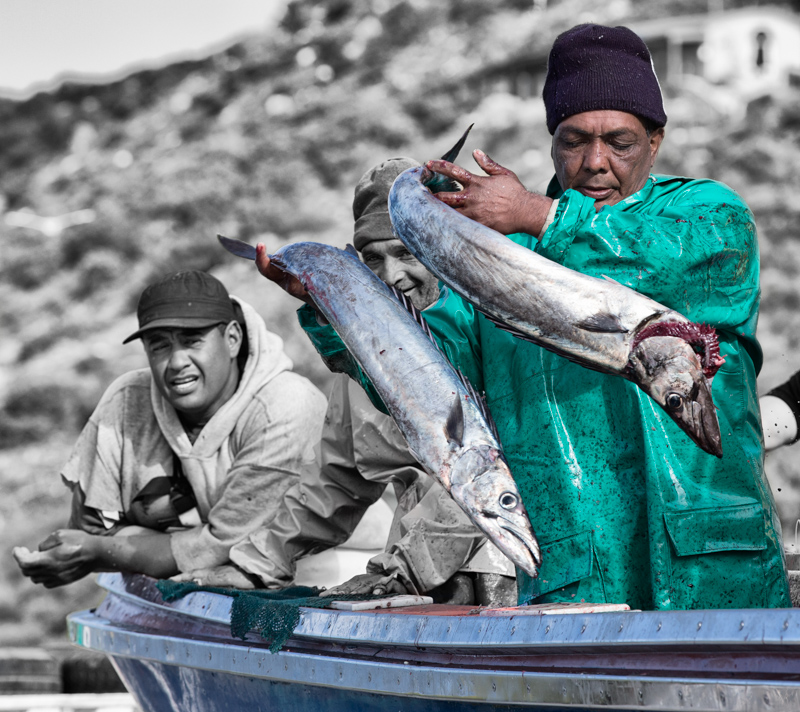 Be Part Of The BIG CHANGE
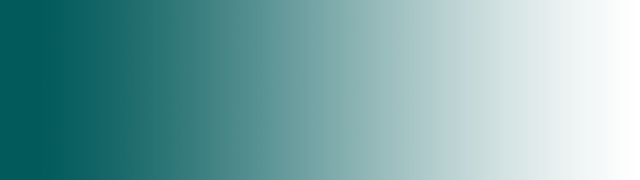 Follow us on:
www.daff.gov.za
www.small-scalefisheries.co.za
       @DAFF.small.scale.fisheries
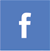